EVALUACION FINAL PROYECTO APLICADOMAPAS DE CONOCIMEINTO REGIONALGrupo: 712001_2Martín Mendoza MartínezTutora:PETRONA SALGADOUNIVERSIDAD NACIONAL ABIERTA Y A DISTANCIA  “UNAD”ESCUELA DE CIENCIAS BASICAS TECNOLOGIA E INGENIERIA INDUSTRIALNoviembre de 2012
CATEGORIAS  PREGUNTAS PROBLEMATIZADORAS DESCRIPCION
¿Qué pasa en Yopal?
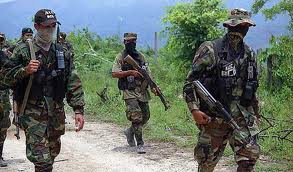 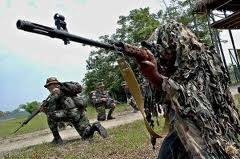 HAY ENFRENTAMIENTOS ENTRE GRUPOS PARAMILITARES. EN ELLOS SE VE INMERSA LA POBLACION CIVIL, EL COMERCIO. HAY TEMOR EN LOS HABITANTES DE CONVERTIRSE EN VICTIMAS DEL CONFLICTO.
CATEGORIAS  PREGUNTAS PROBLEMATIZADORAS DESCRIPCION
¿Cuántos grupos son?
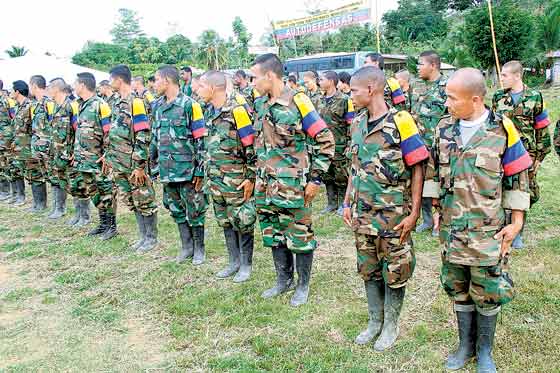 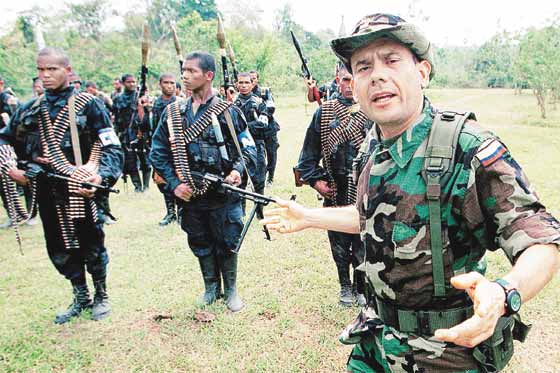 DOS DE EXTREMA DERECHA: AUTODEFENSAS CAMPESINAS DE CASANARE  (ACC) Y AUTODEFENSAS UNIDAS DE COLOMBIA (AUC)
CATEGORIAS  PREGUNTAS PROBLEMATIZADORAS EXPLICACIÓN CASUAL
¿Porqué es el conflicto? ¿Causas?
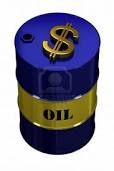 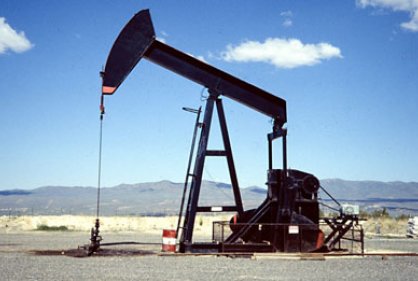 EL DINERO DE LAS REGALIAS DEL PETROLEO SON FUENTE DE PODER ; CON ELLAS PUEDEN  FORTALECERSE, GANAR TERRITORIO, ENRIQUECERSE Y DOMINAR MEDIANTE LA ATERRORIZACION
CATEGORIAS  PREGUNTAS PROBLEMATIZADORAS GENERALIDADES DEFINICIÓN
¿A qué grupo pertenece?
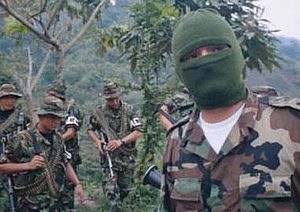 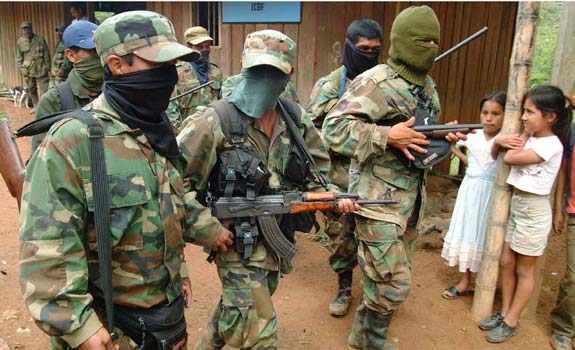 SON GRUPOS ARMADOS ILEGALES, DE ULTRADERECHA Y CUENTAN CON EL APOYO DEL GOBIERNO Y DE SUS INSTITUCIONES. DE IGUAL MANERA ALGUNOS GREMIOS Y GRANDES TERRATENIENTES AUSPICIAN SUS ACCIONES
CATEGORIAS  PREGUNTAS PROBLEMATIZADORAS COMPROBACIÓN
¿Cómo  sabe la identidad de estos grupos?
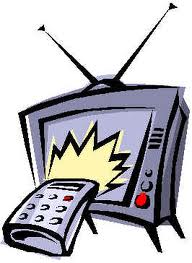 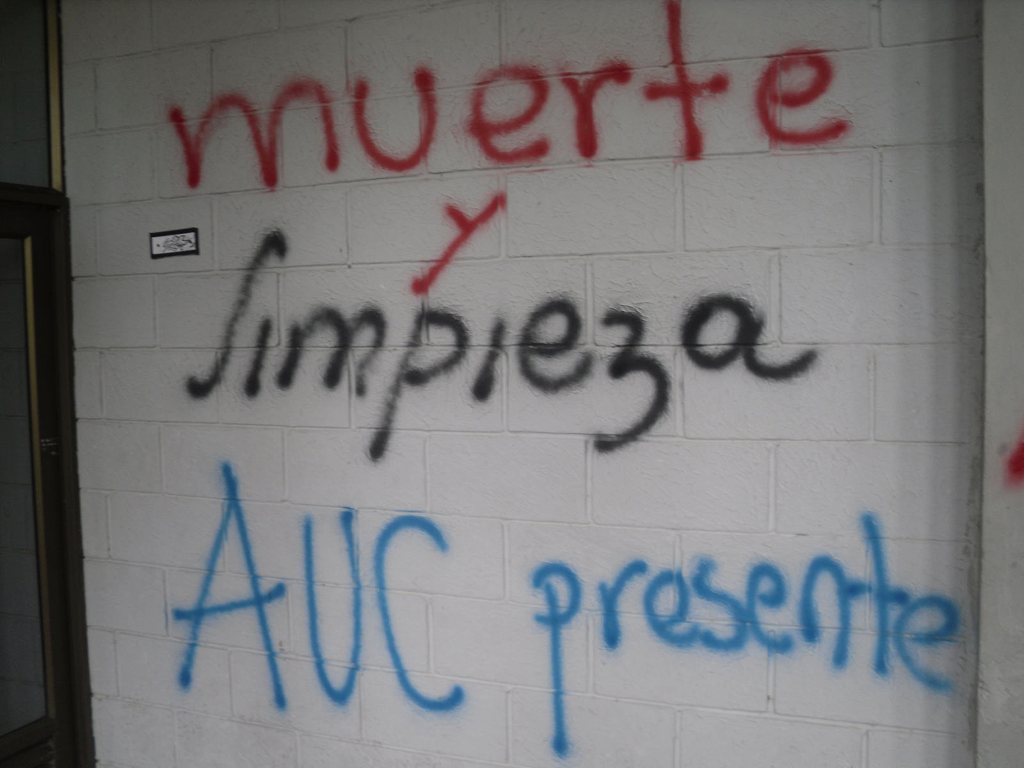 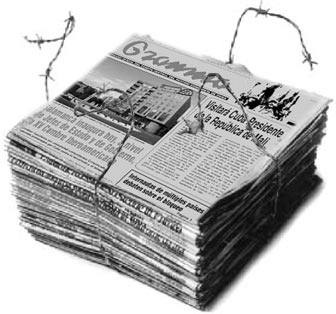 PARA NADIE ES UN SECRETO DE LA EXISTENCIA DE ESTOS GRUPOS, LOS MEDIOS DE COMUNICACIÓN DE IGUAL MANERA LOS HAN DIFUNDIDO. ELLOS IGUALMENTE HACEN ALUSION A SU EXISTENCIA.
CATEGORIAS  PREGUNTAS PROBLEMATIZADORAS PREDICCIÓN
¿Qué consecuencias a futuro traería este conflicto?
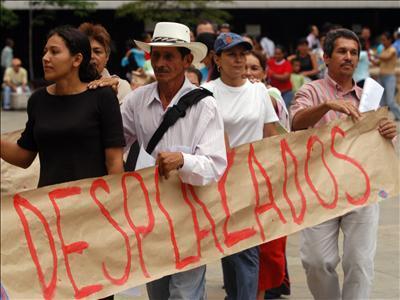 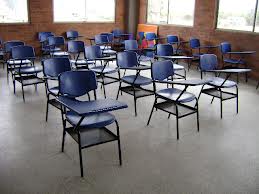 DESERCIÓN ESCOLAR , DESPLAZAMIENTO FORZADO. VIOLENCIA, POBREZA ABSOLUTA, PROSTITUCION Y MUCHOS PROBLEMAS DE INDOLE SOCIAL.
CATEGORIAS  PREGUNTAS PROBLEMATIZADORAS GESTIÓN
¿Qué se podría hacer para mitigar o erradicar el conflicto?  ¿Cómo se podría hacer?
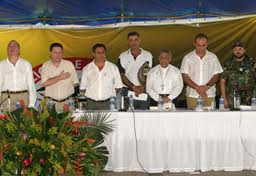 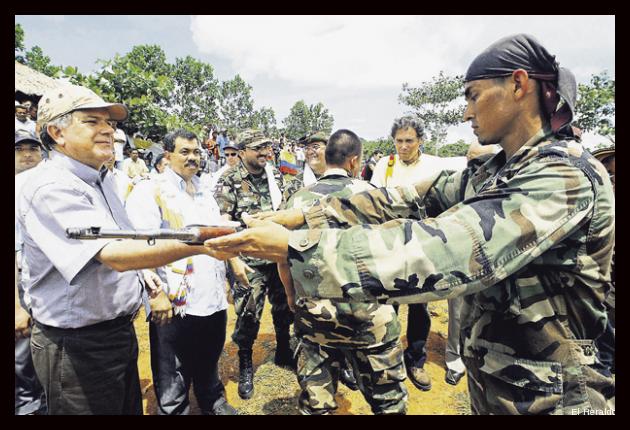 CON UNOS ACUERDOS SERIOS EN LOS QUE SE DEN GARANTÍAS A LOS INTEGRANTES DE ESTOS GRUPOS; A PESAR DE QUE SE HAN DADO, ALGUNOS DESISTEN DEL SOMETIMIENTO A LA JUSTICIA. PROCESOS DE PAZ Y REPARACION. INVERSION SOCIAL
CATEGORIAS  PREGUNTAS PROBLEMATIZADORASOPINIÓN VALORACIÓN
¿Qué opinión le merece este conflicto en Yopal?
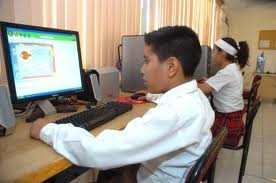 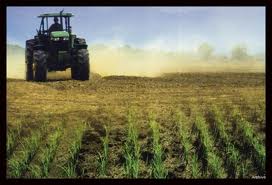 FINALIZANDO EL CONFLICTO ARMADO TENDREMOS A LOS JÓVENES Y NIÑOS EN LAS AULAS Y HABRÁ DESARROLLO, PUES LA GENTE INVERTIRÁ Y COSECHARÁ SUS TIERRAS.
MAPA DE CONOCIMIENTO REGIONALCONFLICTO ARMADO EN YOPAL